T-1 Monitoring
By Zokol Begani, Julian Kryn, ali jfeily
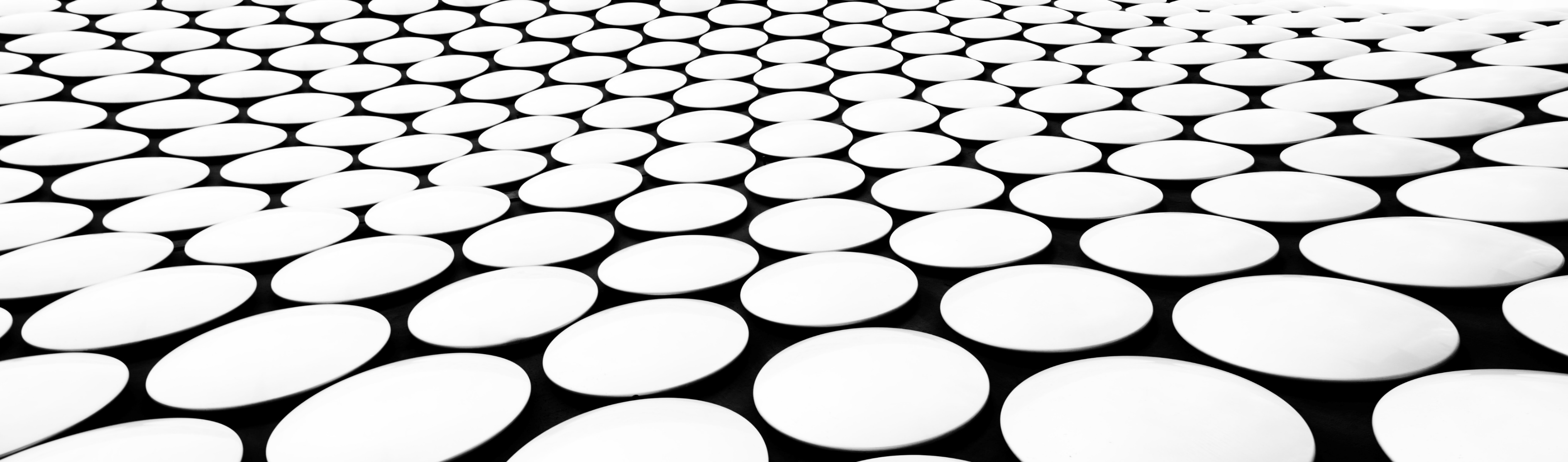 Agenda
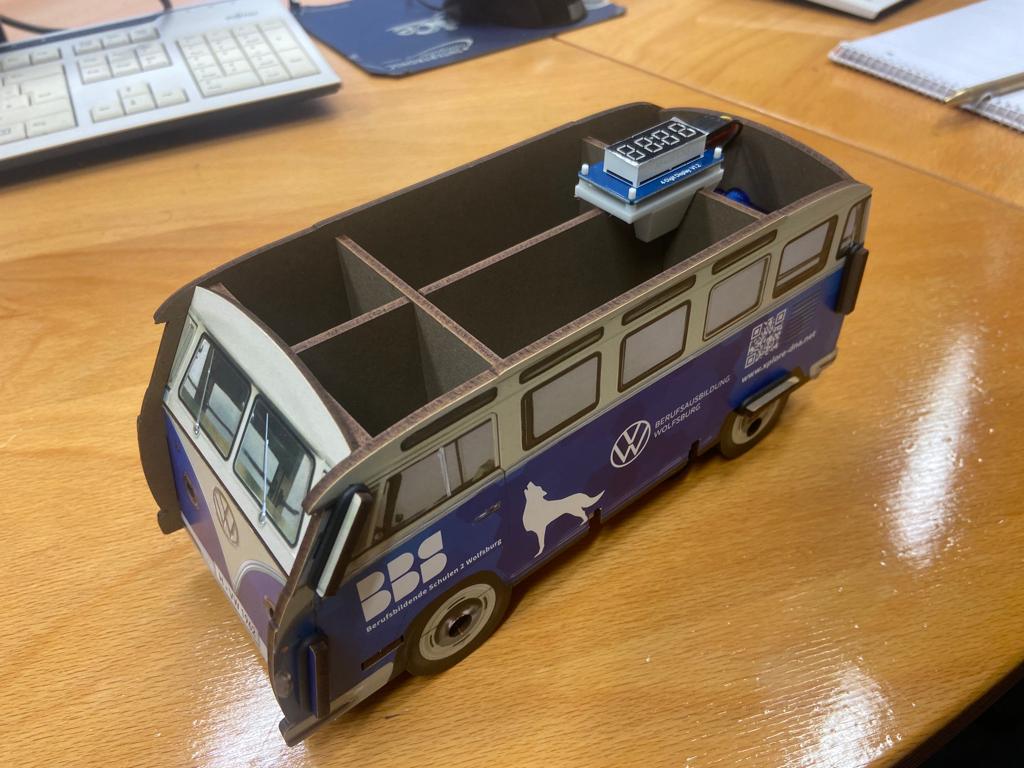 1. Projektteam
2. Projekt T-1
3. Erweiterung
4.  Projektziele
5. Programmierung mit Arduino
6. Projektaufbau mit Fritzing
7. CATIA & Cura
8. Fertigstellung des Projektaufbaus
9. Gesammelte Erfahrungen & Selbstreflexion
10. Quellen
1. Projektteam
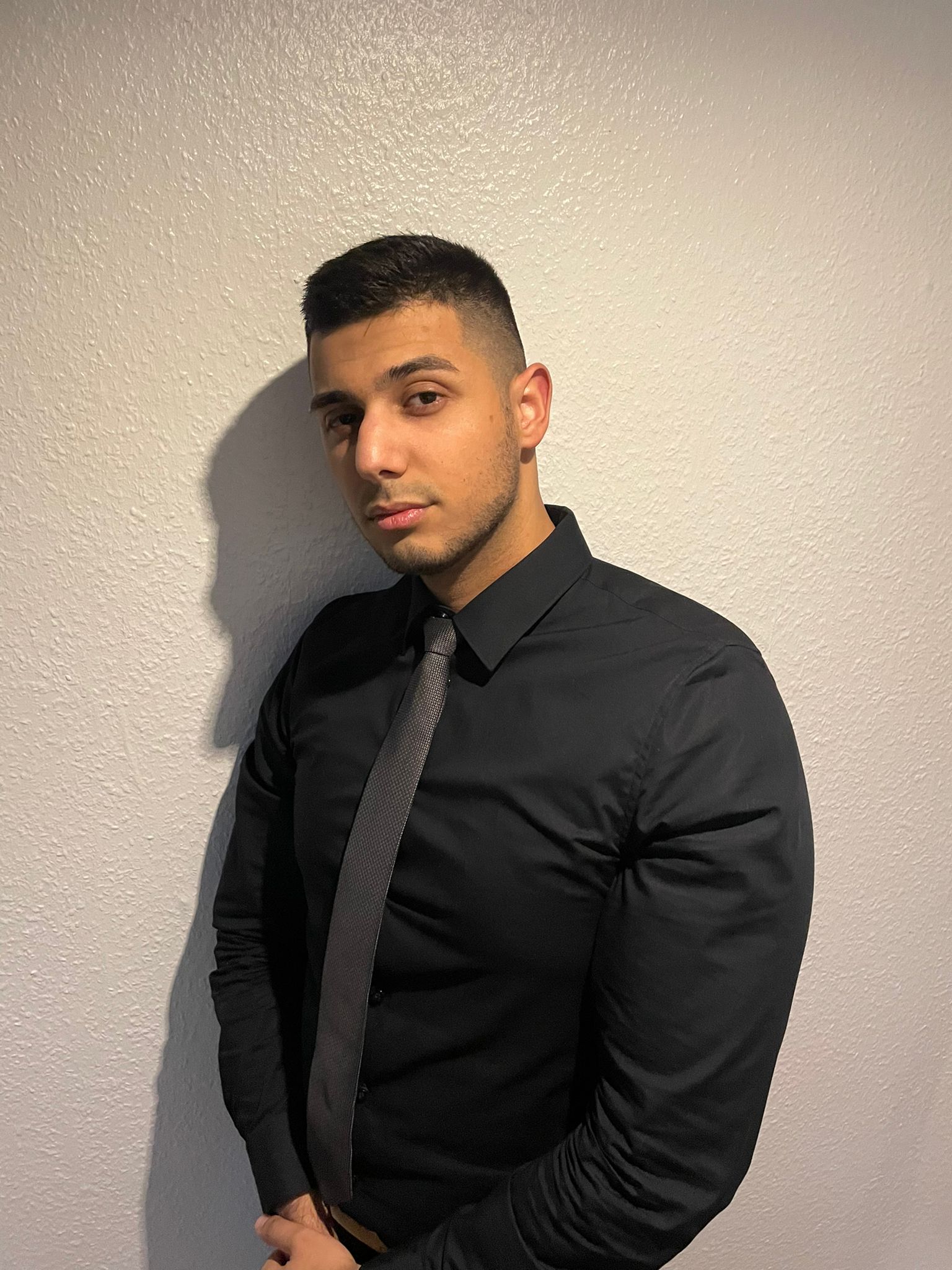 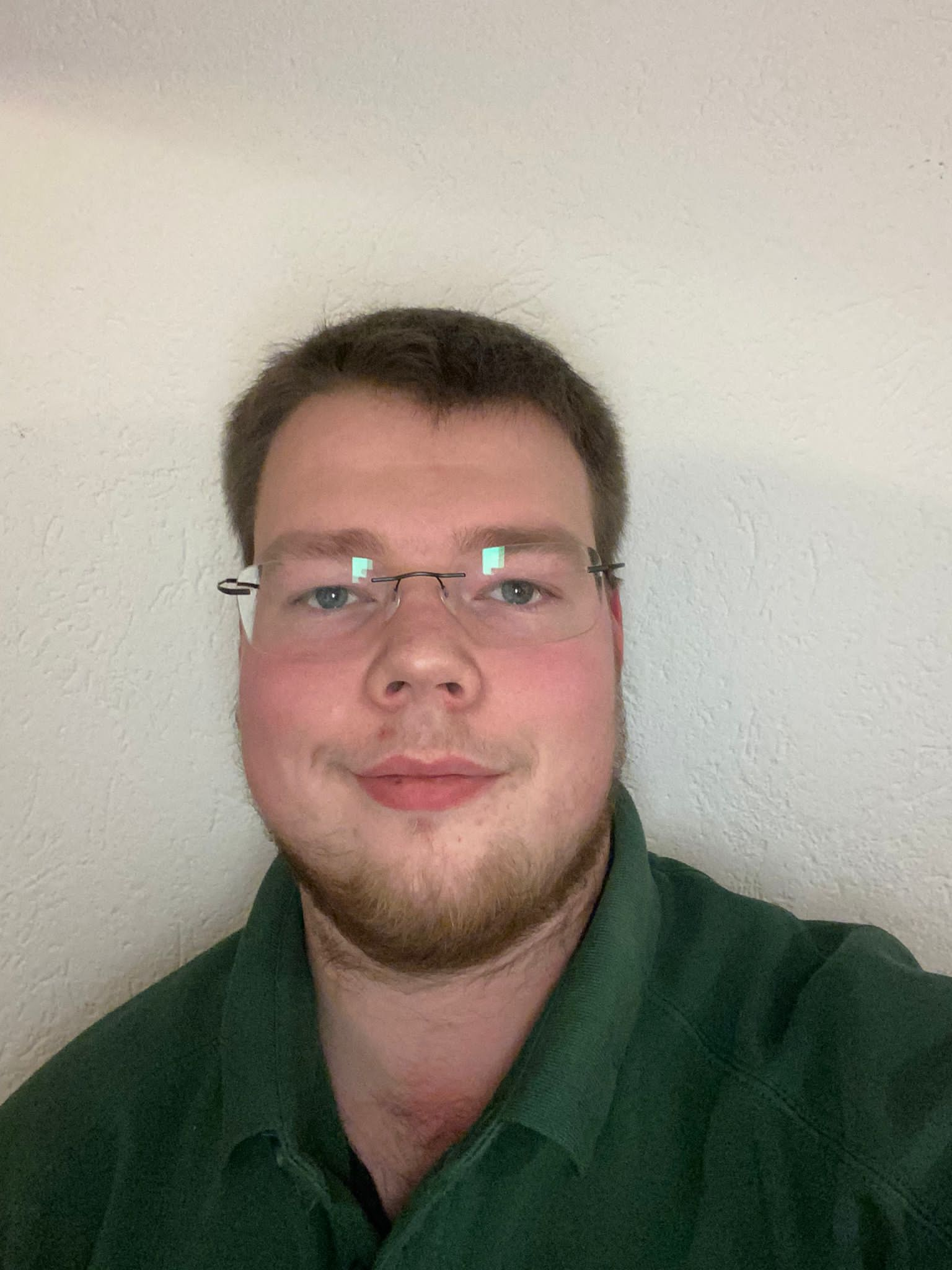 Projektleiter
Name: Zokol Begani
Alter: 21
Beruf: Anlagenführer
Projektleiter
Name: Julian Kryn
Alter: 23
Beruf: Servicetechniker
Projektleiter
Name: Ali Jfeily
Alter: 29
Beruf: Elektriker
09.02.2022
2. Projekt T-1
Wofür steht das Projekt T-1?

Das Projekt T-1 gehört zu dem Modul TLERW (Technische Lösungen erweitern) und zeigt uns, wie die Herangehensweise eines Projektes ausgeführt werden soll. 
Der Arbeitsauftrag soll uns beibringen eine Struktur und einen Projektplan zu erstellen und somit den genauen Ablauf zu schaffen.

Welche Kompetenzen sind erfordert?

Es werden personale und fachliche Kompetenzen benötigt, die miteinander verschmelzen um das Projekt mit einem sehr gutem Ergebnis abzuschließen und somit den Kunden zufriedenzustellen.

Welche Berufserfahrungen sind elementar?

Berufserfahrung in dem Bereich Mechanik, sowie Elektronik sind vorteilhaft. Die Erstellung von Haltern im Konstruktionsbereich ermöglicht uns die Elektronikbauteile an dem T-1 zu positionieren und zu befestigen. Die Schaltpläne und die Erstellung des Software Programms wird durch den elektrischen Bereich realisiert.
09.02.2022
3. Erweiterung
Per Losverfahren für die Erweiterung Monitoring entschieden

Temperaturerfassung in zwei Arten anzeigen lassen

Analoge Anzeige am Heck des T-1 über einen Zeiger

Digital über die 7-Segment Anzeige
09.02.2022
3. Erweiterung
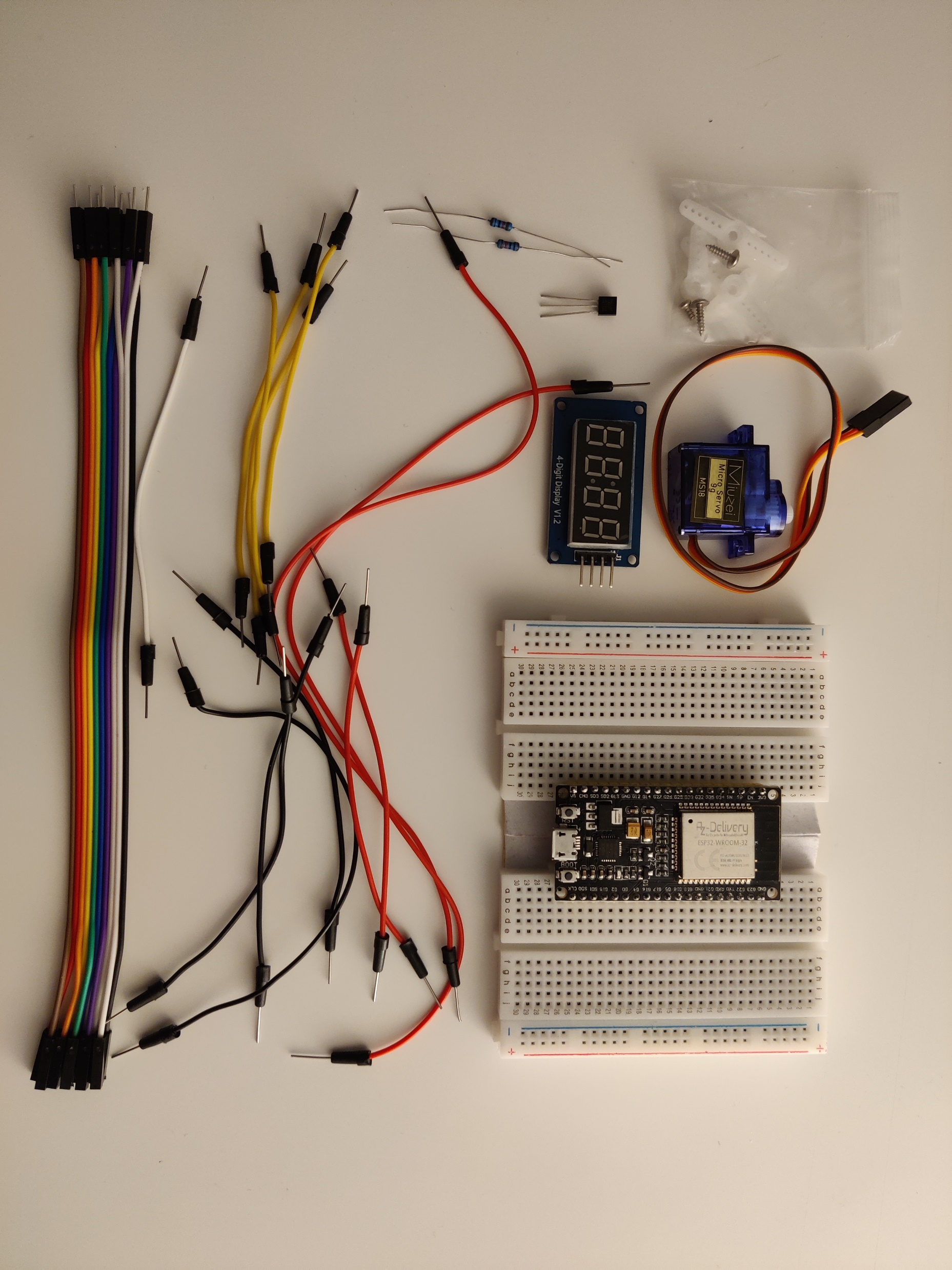 Material :
ESP32 Mikrocontroller 
2 Breadboards 
Servomotor SG90 
Temperatursensor DS18B20 
Wiederstände für den Temperatursensor  
4-Stellige 7-Segment Anzeige Typ TM1637 
Leitungsset Male- Male 
Leitungsset Female- Male 
Stiftebox Modell T1 
PLA für den 3d-Drucker (Bereitstellung Schule)
09.02.2022
4. Projektziele
09.02.2022
5. Programmierung mit Arduino
Einbinden des ESP32:

Menüleiste -> Datei -> Voreinstellungen
URL Einfügen bei „Zusätzlichen Board-Verwalter URLs“
URL: https://dl.espressif.com/dl/package_ esp32_index.json
Aufrufen der Daten über den  Boardverwalter
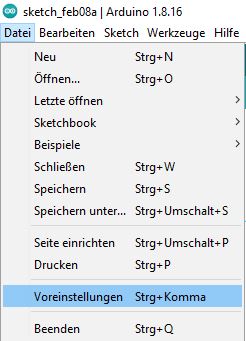 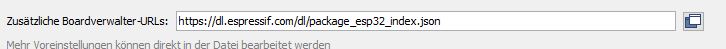 09.02.2022
5. Programmierung mit Arduino
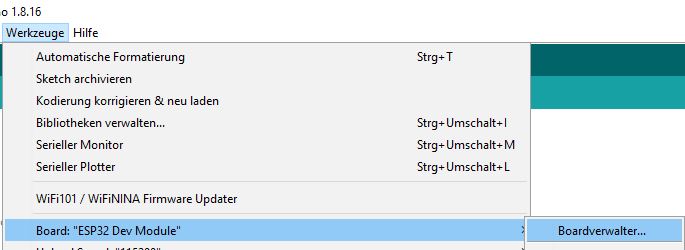 Menüleiste -> Werkzeuge -> Board -> Boardverwalter 
Suche Nach ESP32
 Installieren des Boardsatzes
Einstellen des richtigen Boardsunter -> Werkzeuge -> Board ->ESP32 Arduino
Einstellen von weiteren Parametern nicht nötig
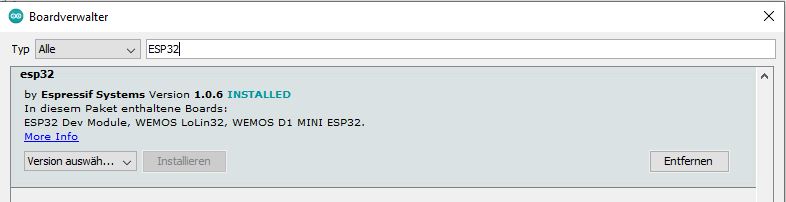 09.02.2022
5. Programmierung mit Arduino
Einbinden des OneWire:

Menüleiste -> Werkzeuge -> Bibliotheken Verwalten 
Suchen nach den benötigten Bibliotheken (z.B. OneWire) 
Heraussuchen der geeigneten Bibliothek und installieren der aktuellen Version 
Einbinden der Bibliotheken durch #include <Bibliothek.h>
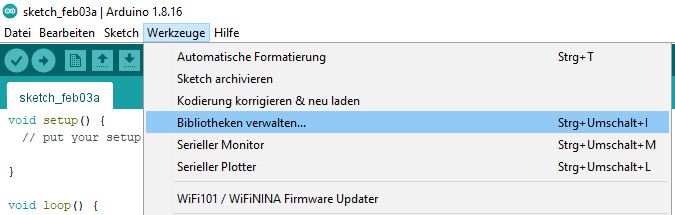 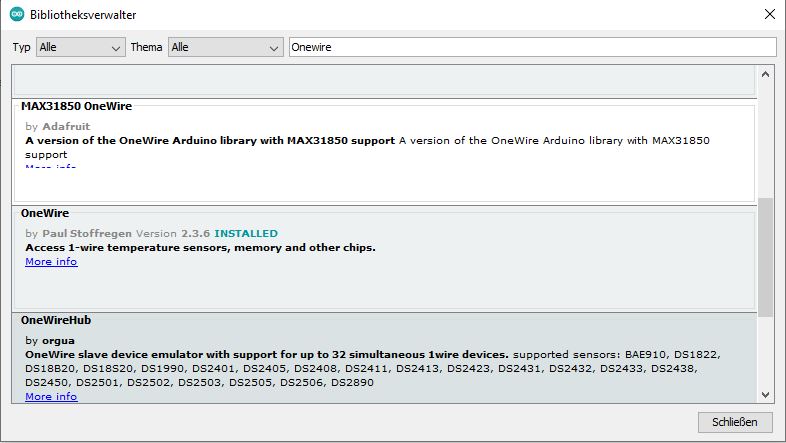 09.02.2022
5. Programmierung mit Arduino
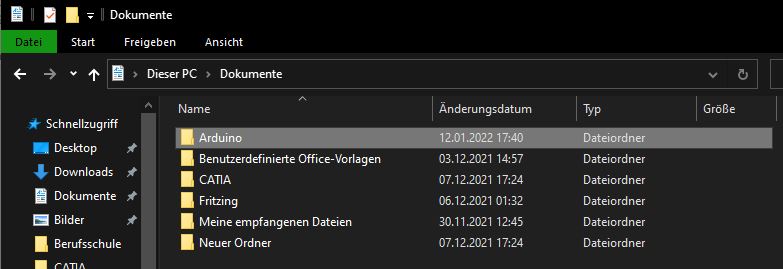 Einsehen von Bibliotheken am Beispiel OneWire:  Explorer » Dokumente » Arduino » Libaries » OneWire
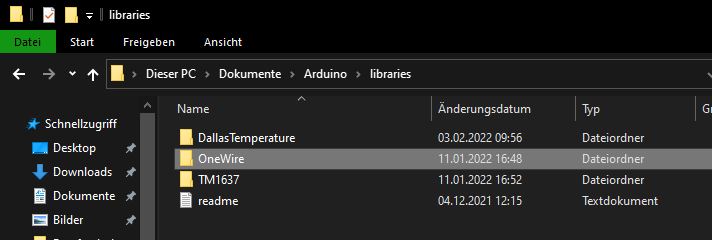 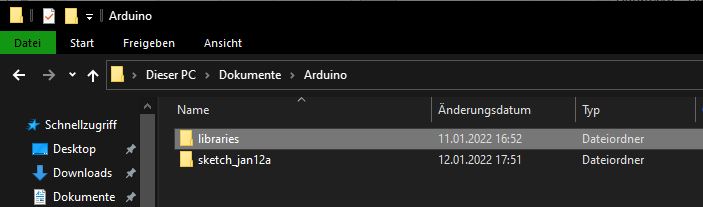 09.02.2022
5. Programmierung mit Arduino
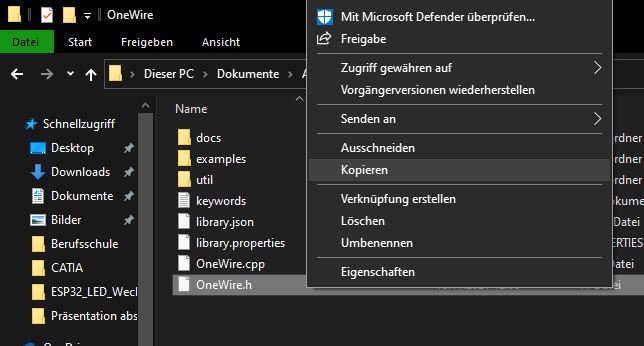 Heraussuchen des Dokuments OneWire.h 
Kopie erzeugen und Dateiendung auf .txt ändern 
Öffnen mit dem Editor 
Befehle sind auch über Websites beim Einbinden der Bibliotheken einsehbar
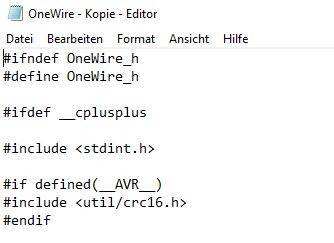 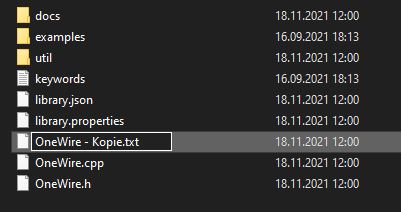 09.02.2022
5. Programmierung mit Arduino
Programmierung der Software :  

Einbinden der Bibliotheken  
Definierung der belegten Pins  
Parameter für die Programmierung
09.02.2022
5. Programmierung mit Arduino
Kurze Einführung Pulsweitenmodulation:
Steuerungsart auf Basis von Takt und Zeit
Steuerung der Leistung von Verbrauchern
Mindestens vier Definitionen nötig
Frequenz in Hz (Anzahl Vorgänge/sec)
Auflösung in Bit (z.B. 8 Bit = 2^8 zustände)
Kanal, der genutzt wird
Ausgang, der genutzt wird
09.02.2022
5. Programmierung mit Arduino
Einstellung für die einzelnen Komponenten 
Einstellung der Datenübertragungsrate
09.02.2022
5. Programmierung mit Arduino
Erfassung der Temperatur 
Ansteuerung des Servos 
Ausgabe der Temperatur auf dem Display 
Ausgabe über die serielle Schnittstelle
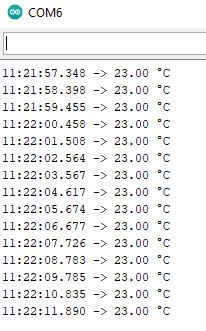 09.02.2022
6. Projektaufbau mit Fritzing
Aufbau in Fritzing: 

Einbindung ESP-Bauteil 
Heraussuchen aus der Community 
Herunterladen und öffnen mit Fritzing 
Bauteil wird automatisch hinzugefügt 
Anschluss der Komponenten 
Wiederstand wurde in Bibliothek des Temperatursensors vorgegeben 
Steckverbindungen im Aufbau weichen von der Realität ab » Leitungslänge
09.02.2022
7. CATIA & Cura
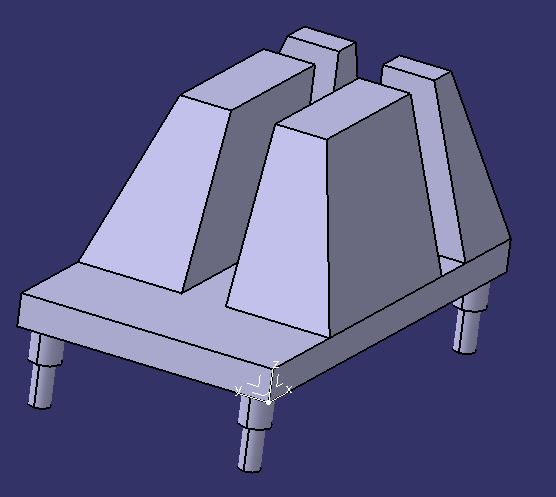 Konstruktion CATIA / 3D Druck 
Konstruktion in CATIA 
Maße für Führungen 
Maße für Bohrungen 
Technische Raffinessen
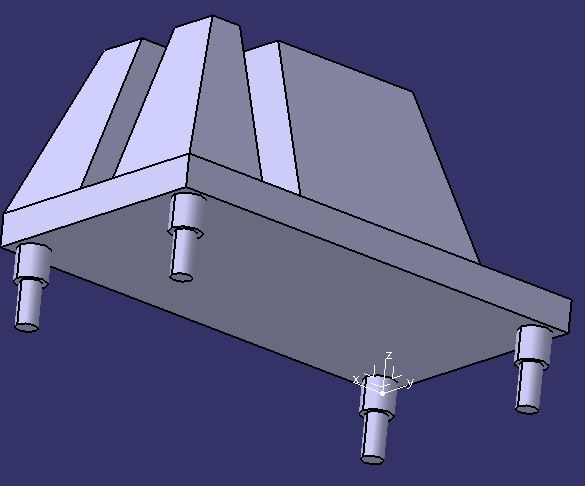 09.02.2022
7. CATIA & Cura
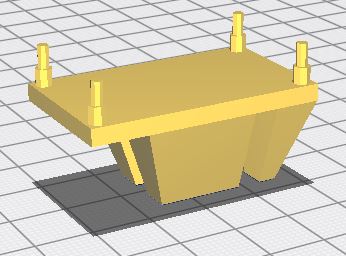 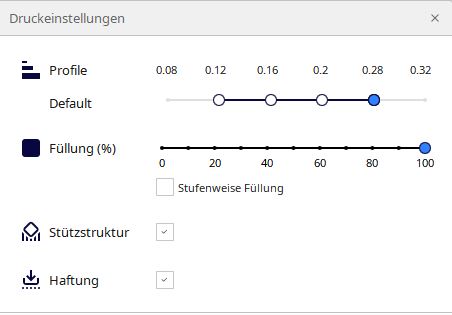 09.02.2022
8. Fertigstellung des Projektaufbaus
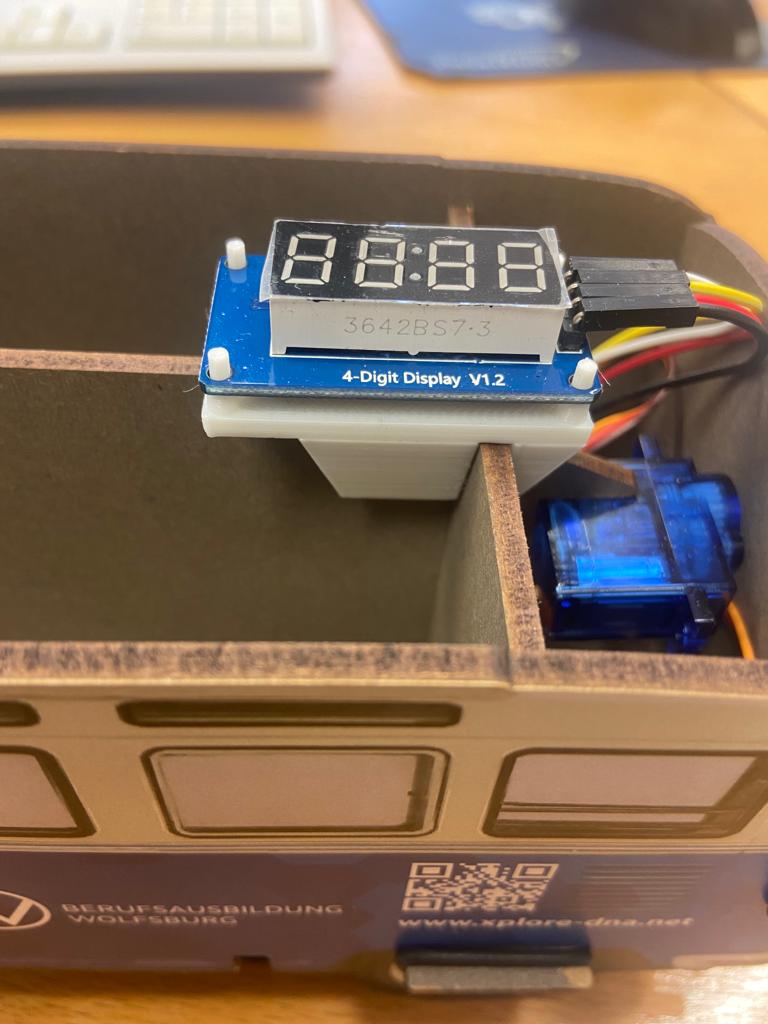 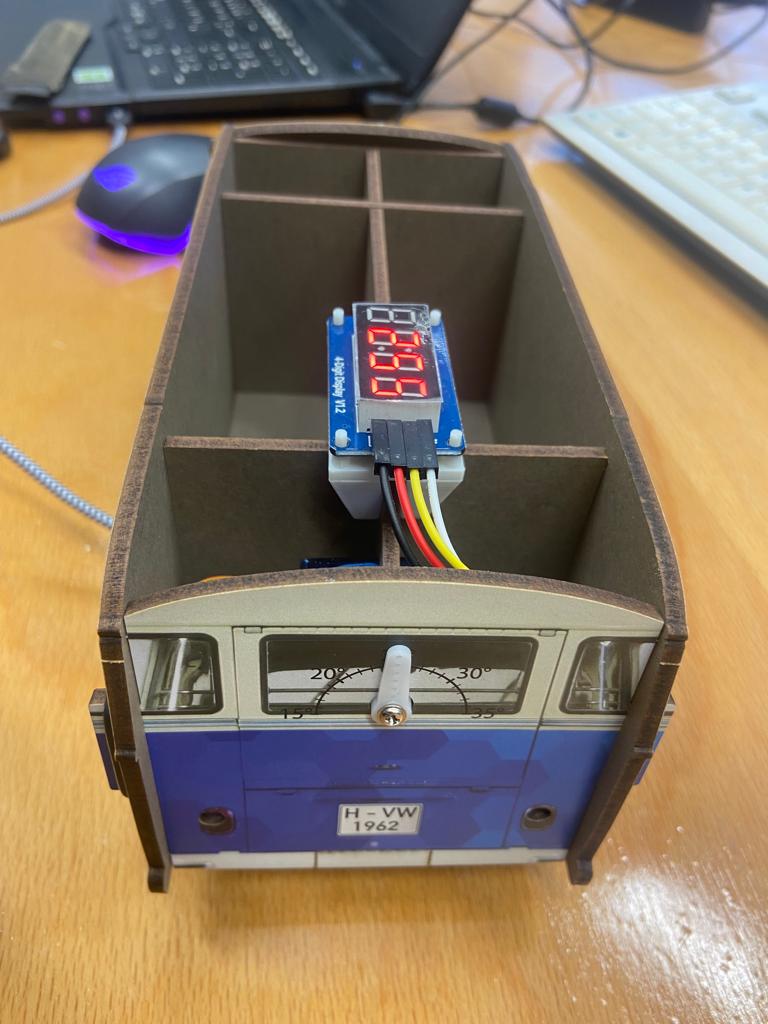 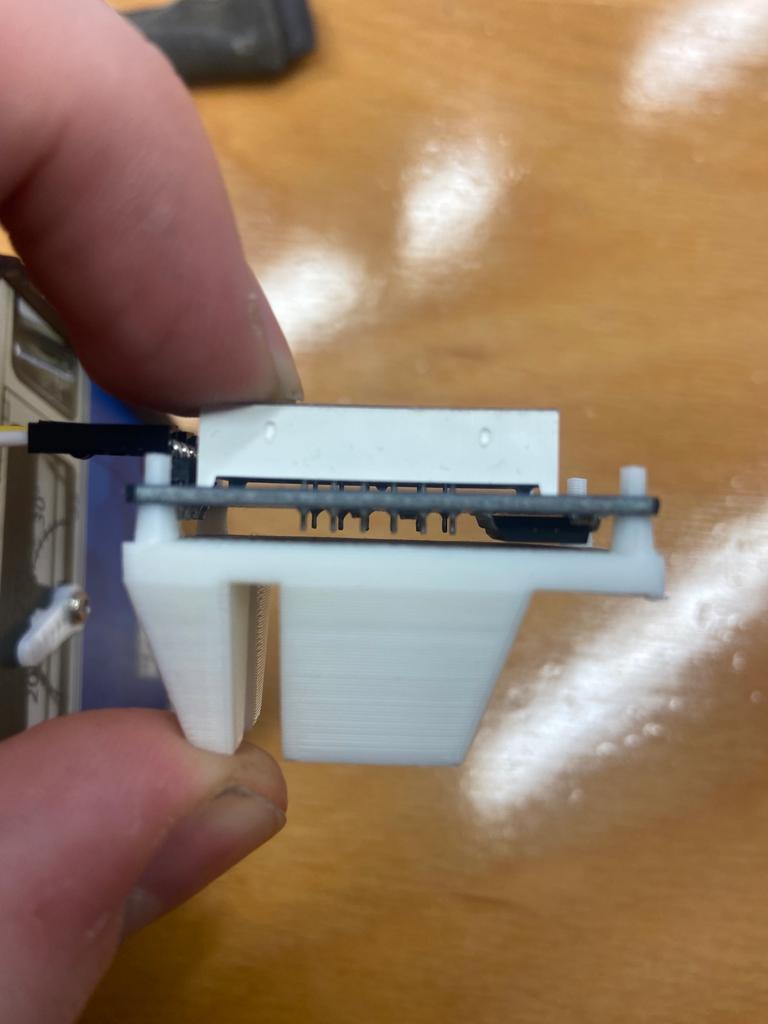 09.02.2022
9. Gesammelte Erfahrungen & Selbstreflexion
Gesammelte Erfahrungen :

Projektplanung gestalten
Projektdokumente erstellen
Projektplan terminlich einhalten
Probleme im Team besprechen und lösen
Neue Tools teilweise erlernt
Neue Freunde gewonnen (nicht nur unser Team sondern WIR als Klasse!!!)
Selbstreflexion :

Teilweise Überforderung aufgrund Unklarheiten
Zeitmanagement überdenken
Mehr kommunizieren
Mehr für das Projekt aufbringen
Hilfsbereitschaft von Mitschüler
09.02.2022
10. Quellen
https://www.arduino.cc/en/software 

https://www.xplore-dna.net/course/view.php?id=159 

https://www.pjrc.com/teensy/td_libs_OneWire.html 

https://unsinnsbasis.de/arduino-ide-bibliotheken-verwalten/ 

https://forum.fritzing.org/t/fritzing-part-of-an-esp32/5355 

https://forum.fritzing.org/uploads/default/original/2X/8/8d99adbb2e8f966178bdb46f5cffa7bd72ce2c2a.fzpz
 
https://ultimaker.com/de/software/ultimaker-cura
09.02.2022